臺南市新化區大坑里防災地圖
防災資訊表
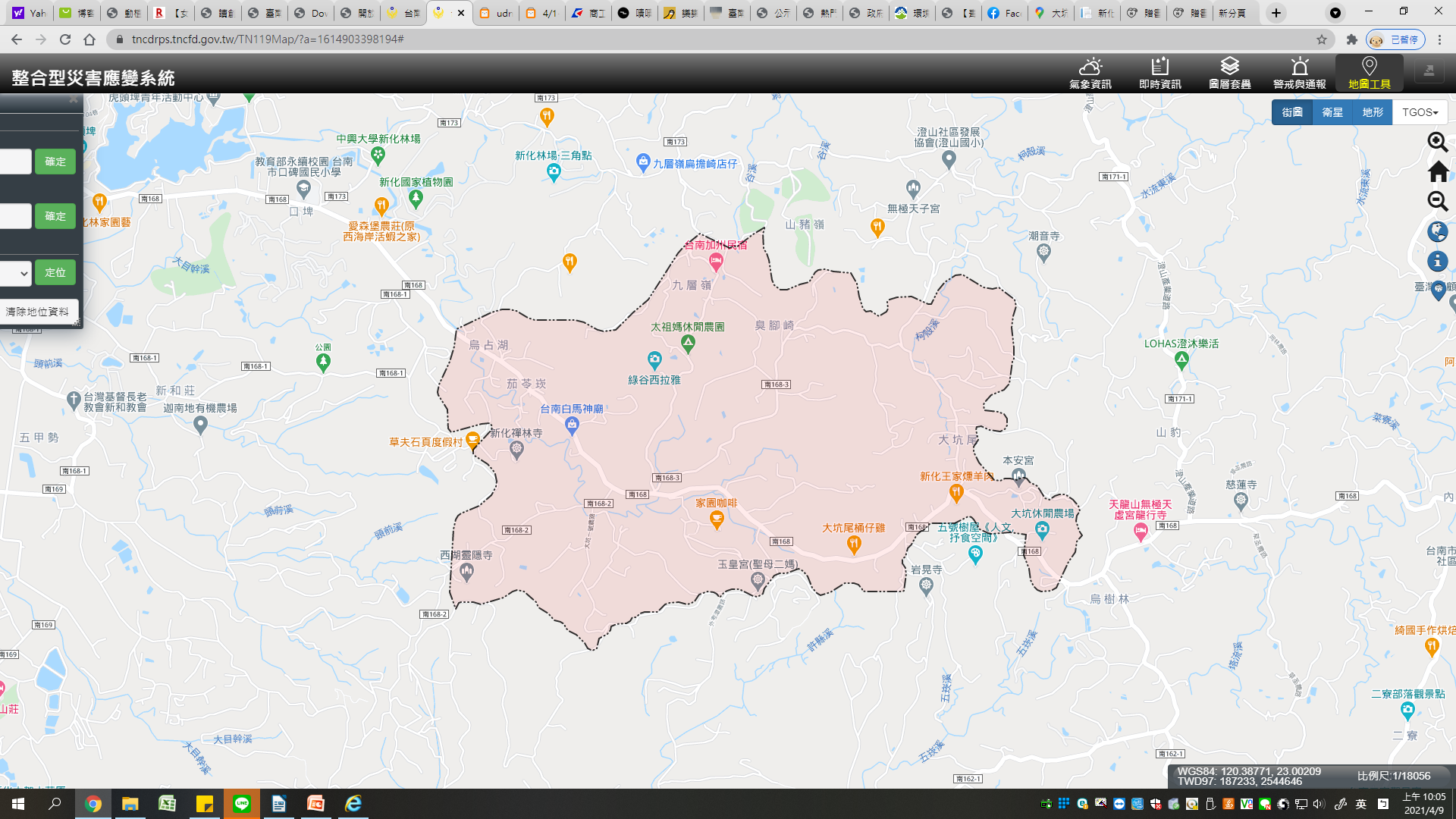 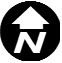 行政區位圖
礁坑里
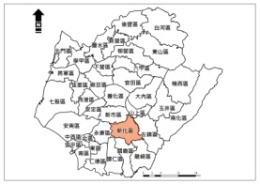 災情通報單位
臺南市災害應變中心
   民治專線:06-657-0119
   永華專線:06-298-9119
新化區災害應變中心
   電話:06-590-5009
新化消防分隊報案電話:
   06-590-2920；119
知義派出所報案電話:
   06-590-2949；110
市民服務熱線:1999
左鎮區
大坑里
大坑里
活動中心
緊急聯絡人
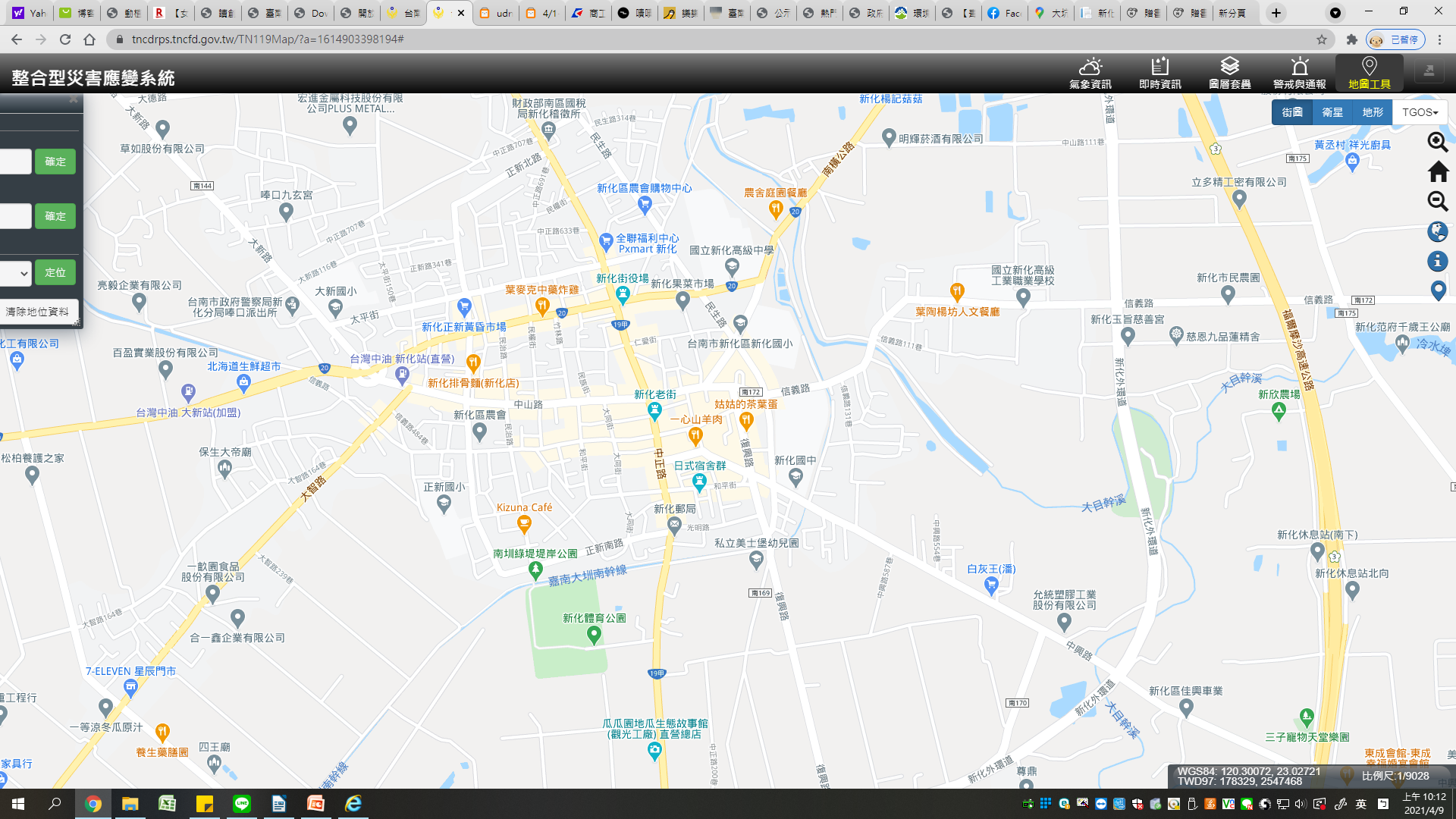 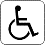 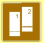 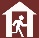 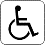 里長 黃永源
電話 : 06-580-2828
手機 : 0930-858-858
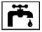 新化區公所
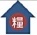 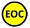 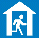 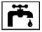 防災資訊網站
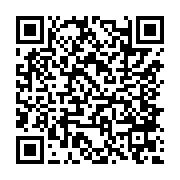 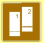 新化國中
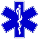 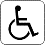 新化區衛生所
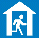 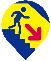 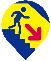 龍崎區
知義里
避難原則
水災:就地避難或垂直避難；
  低窪地區前往避難收容處所
地震:前往開放空間或公園避難
新化體育公園
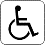 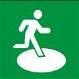 避難收容處所
1.大坑里活動中心
   地址：新化區大坑里大坑尾182號
   電話：06-580-2828
               0930-858-858

2.新化區公所三樓
   地址：新化區中山路130號
   電話：06-590-5009

3.新化體育公園
地址：新化區公園路110號
電話：06-590-5358
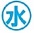 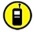 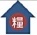 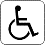 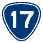 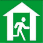 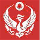 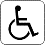 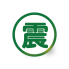 淹水感知器
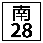 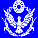 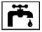 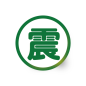 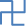 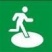 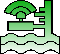 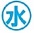 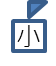 國小
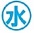 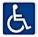 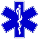 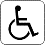 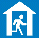 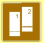 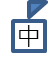 國中
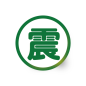 區界線
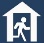 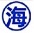 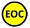 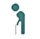 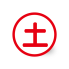 里界線
公務部門
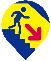 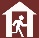 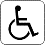 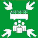 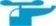 新化區公所113年1月3日更新